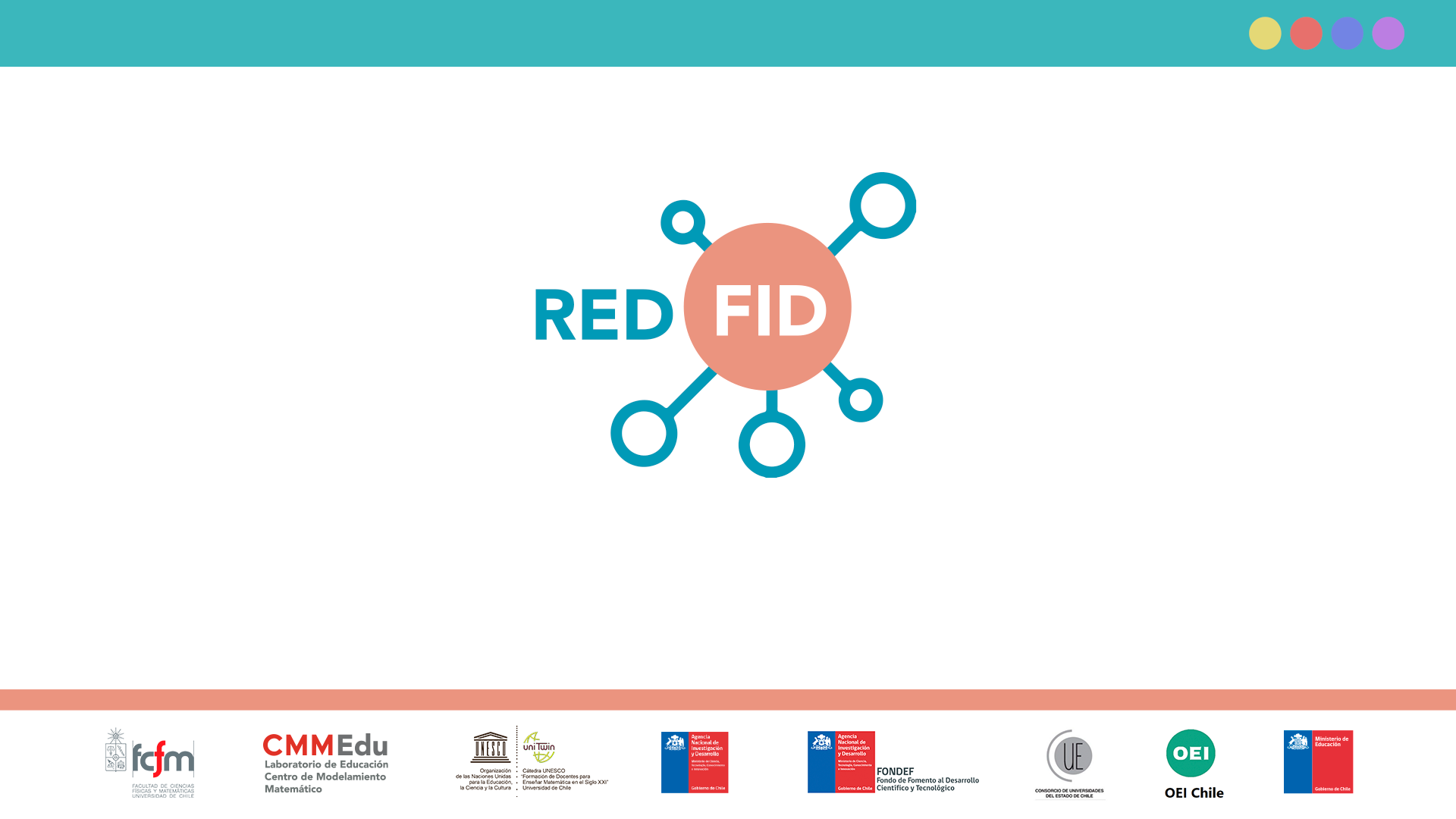 Didáctica para profesores, no para didactas: una experiencia de codocencia

Expositores: Alicia Zamorano – Noemí PizarroInstitución: Universidad de Chile-  Universidad Metropolitana de Ciencias de la Educación
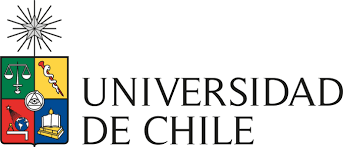 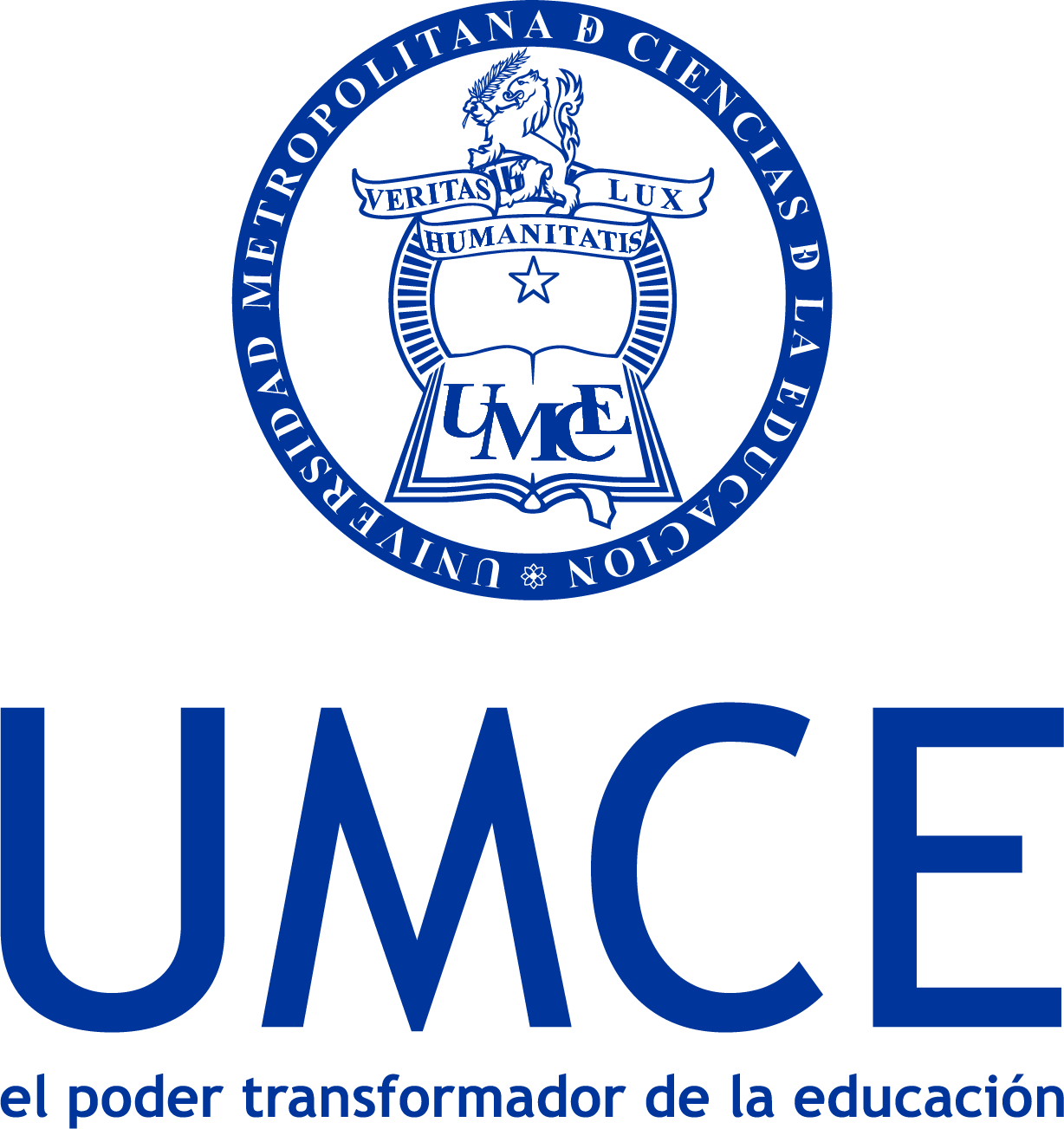 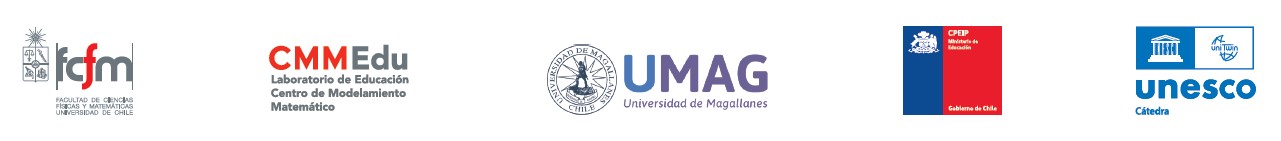 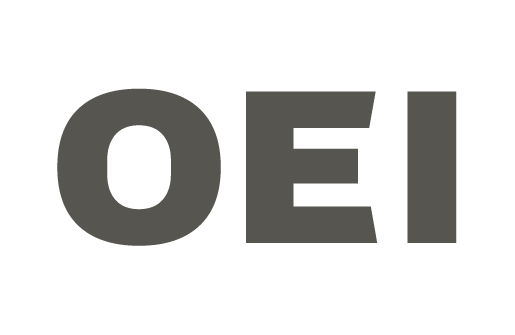 Contextualización del problema que se aborda
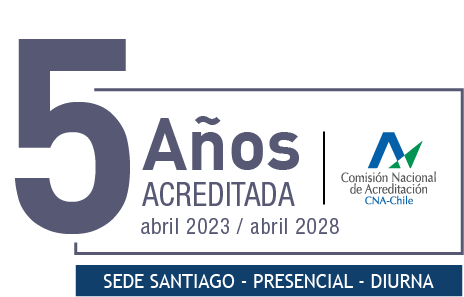 En particular en el curso Didáctica de la matemática, de séptimo semestre, está organizado en torno a núcleos de aprendizaje asociados a cada eje curricular de las Bases Curriculares de la enseñanza media y todos tienen una estructura que considera la reflexión sobre teorías didácticas y situaciones de enseñanza. El resultado formativo del curso declara que el/la futuro/a profesor/a debe reflexionar sobre situaciones de enseñanza para adaptar, mejorar o bien construir situaciones de enseñanza. Una de las profesoras del curso, además como parte del equipo directivo de la carrera y coordinadora de didáctica de la carrera, decidió comenzar a hacer cambios en el curso que ella imparte.
Con un símil a la pregunta que hace más de 40 años se hace desde la formación de profesores ¿Qué matemática deben saber los profesores?, se preguntó ¿qué didáctica deben saber los futuros profesores? 
Para tratar de responder a esta pregunta es que se desarrolló por primera vez el curso en codocencia y así trabajar reflexivamente sobre las necesidades formativas de los/as futuros/as docentes.
¿Por qué en codocencia? Para “romper con la tradicional autonomía docente en aula” (Marfan et al., 2013, p. 29
Este es un trabajo que está recién comenzando…
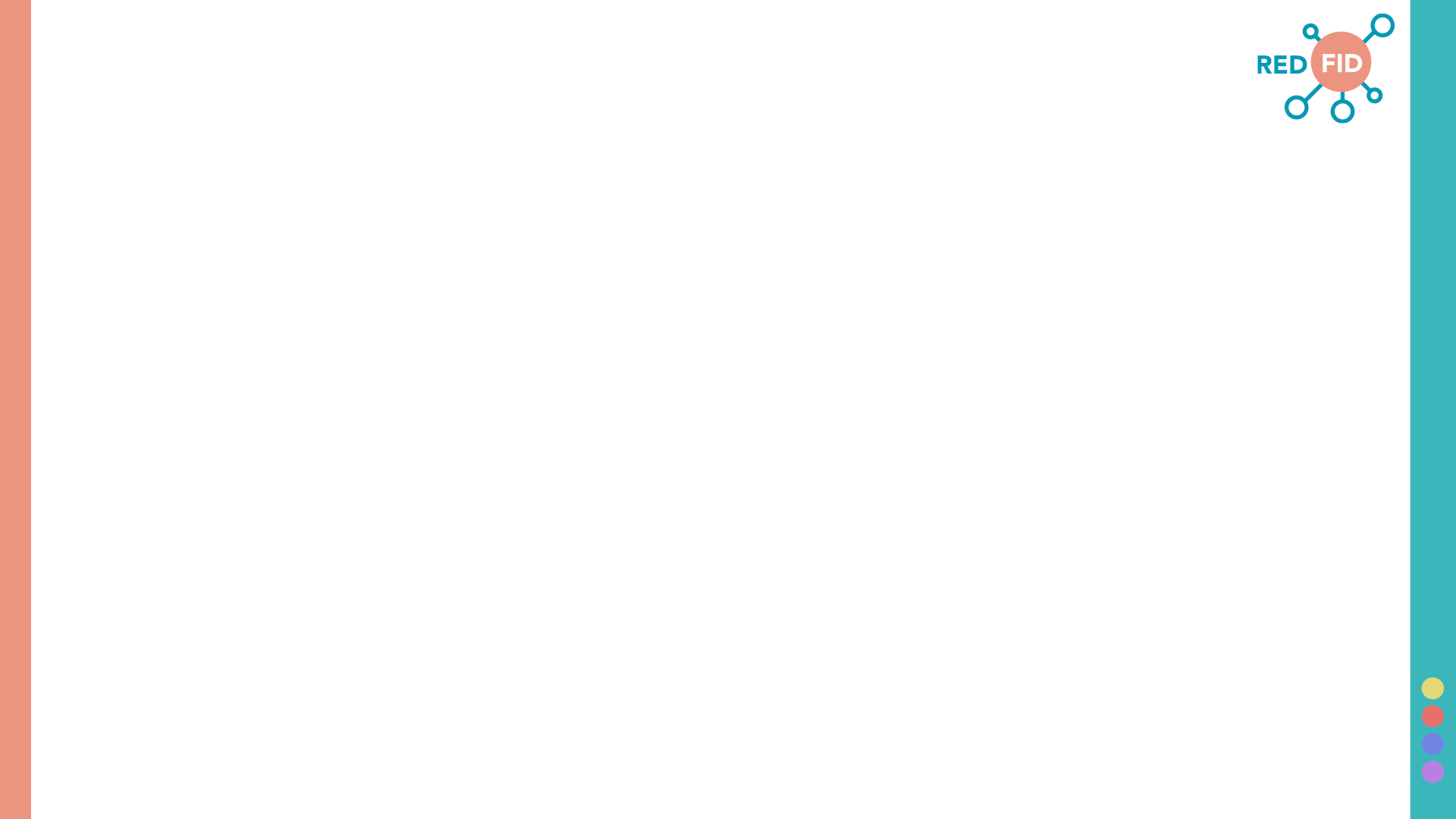 Marco referencial
La práctica docente  se articula con la didáctica de la matemática que es su dominio científico (Llinares et al.,2000)


La codocencia implica analizar la i)coplanificación ii) coinstrucción iii) coevaluación siempre con foco en los propósitos formativos del curso (Guise et al. 2023

El complemento y las habilidades de las docentes involucradas fortalece la eficacia de la enseñanza fomentando el espacio para ambientes inclusivos (Abellán et al., 2021; Gayol et al., 2023)

Considerando como referente el Pedagogical Content Knowledge de Shulman (1986) y los modelos que emergen de él, reestructuramos el curso desde conocimientos elementales que los estudiantes han estudiado desde matemáticas formales y no se han preguntado desde la enseñanza de la matemática en la escuela.
[Speaker Notes: Universidad Austral de Chile]
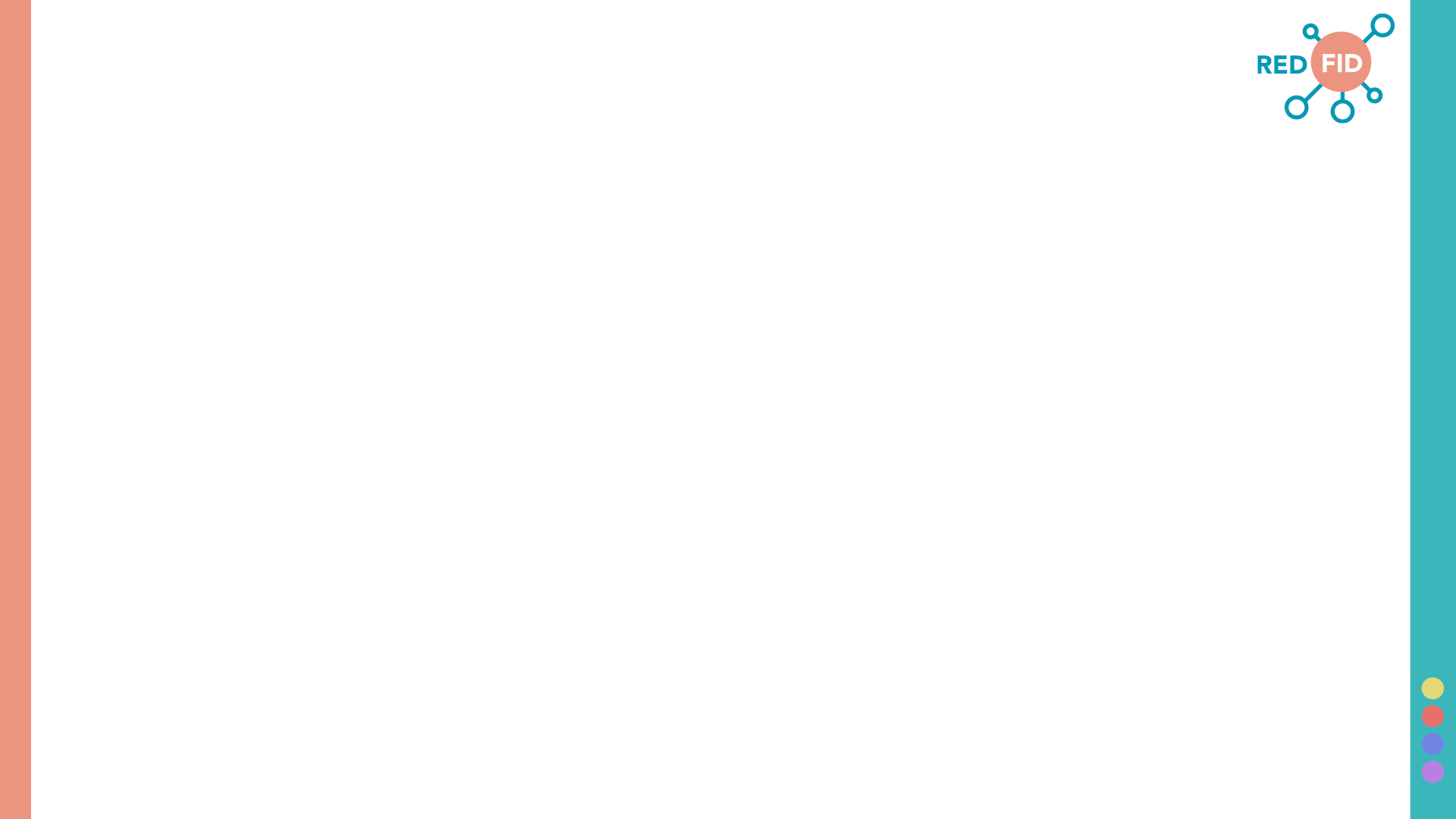 Metodología
[Speaker Notes: Universidad Austral de Chile]
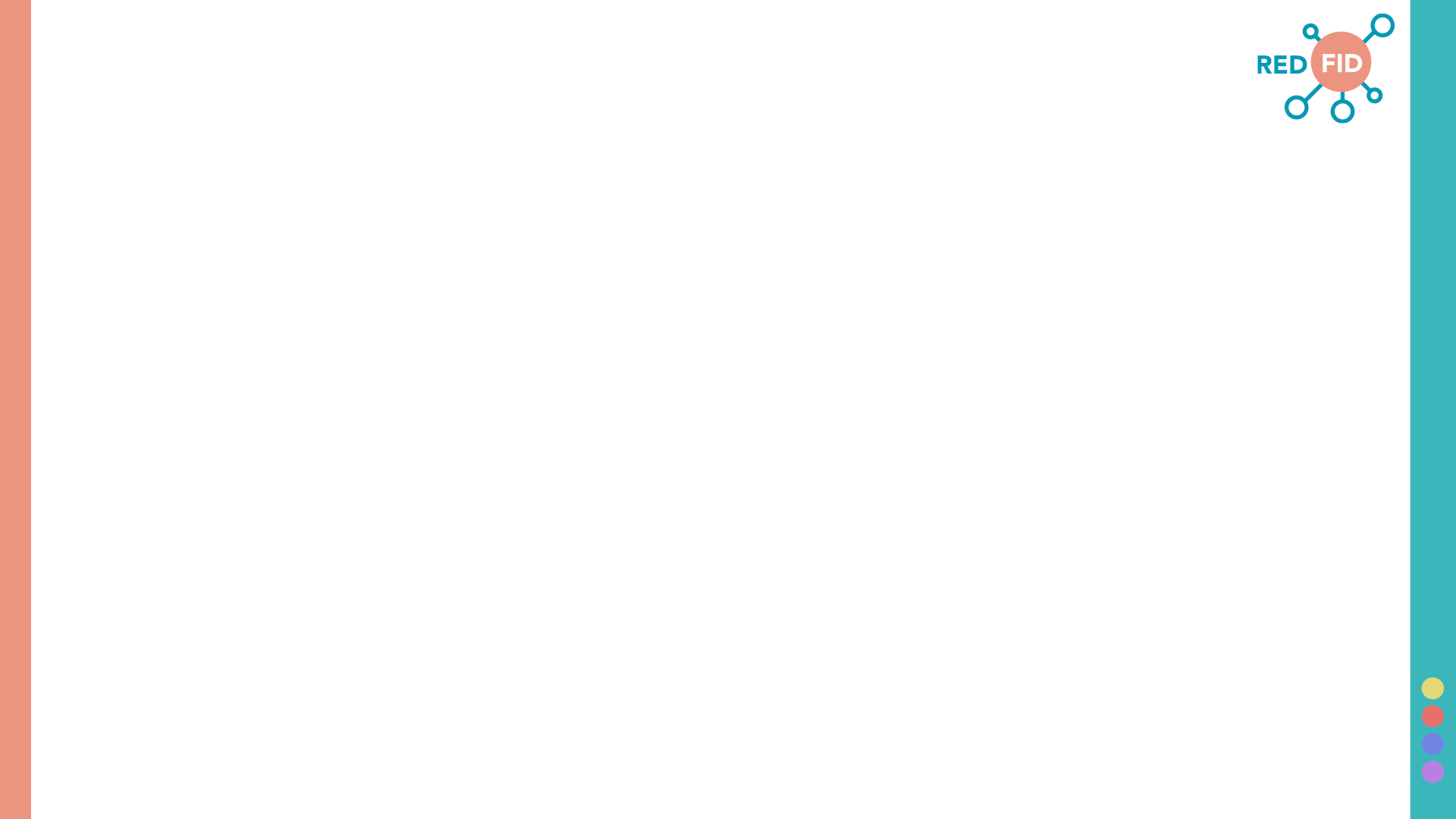 Principales resultados: ANÁLISIS PRELIMINARES
La dupla docente logró que los estudiantes leyeran sobre didáctica de la matemática para discutir en las clases sobre propuestas de enseñanza o producciones de estudiantes, que reflexionaran sobre el conocimiento de sus estudiantes y se situaran en escenarios de práctica docente, para responder preguntas del tipo: “En Séptimo Básico debe enseñar rectas notables, el libro comienza con la bisectriz. Eres el coordinador del nivel ¿Seguirías la idea del libro? ¿Por qué?  Las respuestas eran de corte didáctico, con centro en las habilidades curriculares y en los posibles errores de los estudiantes.”
IDEAS DESDE LAS FORMADORAS
IDEAS DESDE LOS ESTUDIANTES
A partir de la encuesta docente:

Destacan la diferencia entre las formadoras.

El curso se centra en el conocimiento para la enseñanza de la matemática escolar.

Detectan su falta de conocimiento especializado para la enseñanza.
Reflexión sobre la ubicación del curso respecto de los otros cursos didácticos y disciplinares.

Necesidad de innovar en otros cursos de didáctica de la malla curricular.

Profundizar en la naturaleza del curso.

Necesidad del trabajo entre colegas para enriquecer y consensuar la formación de profesores de matemáticas
[Speaker Notes: Universidad Austral de Chile]
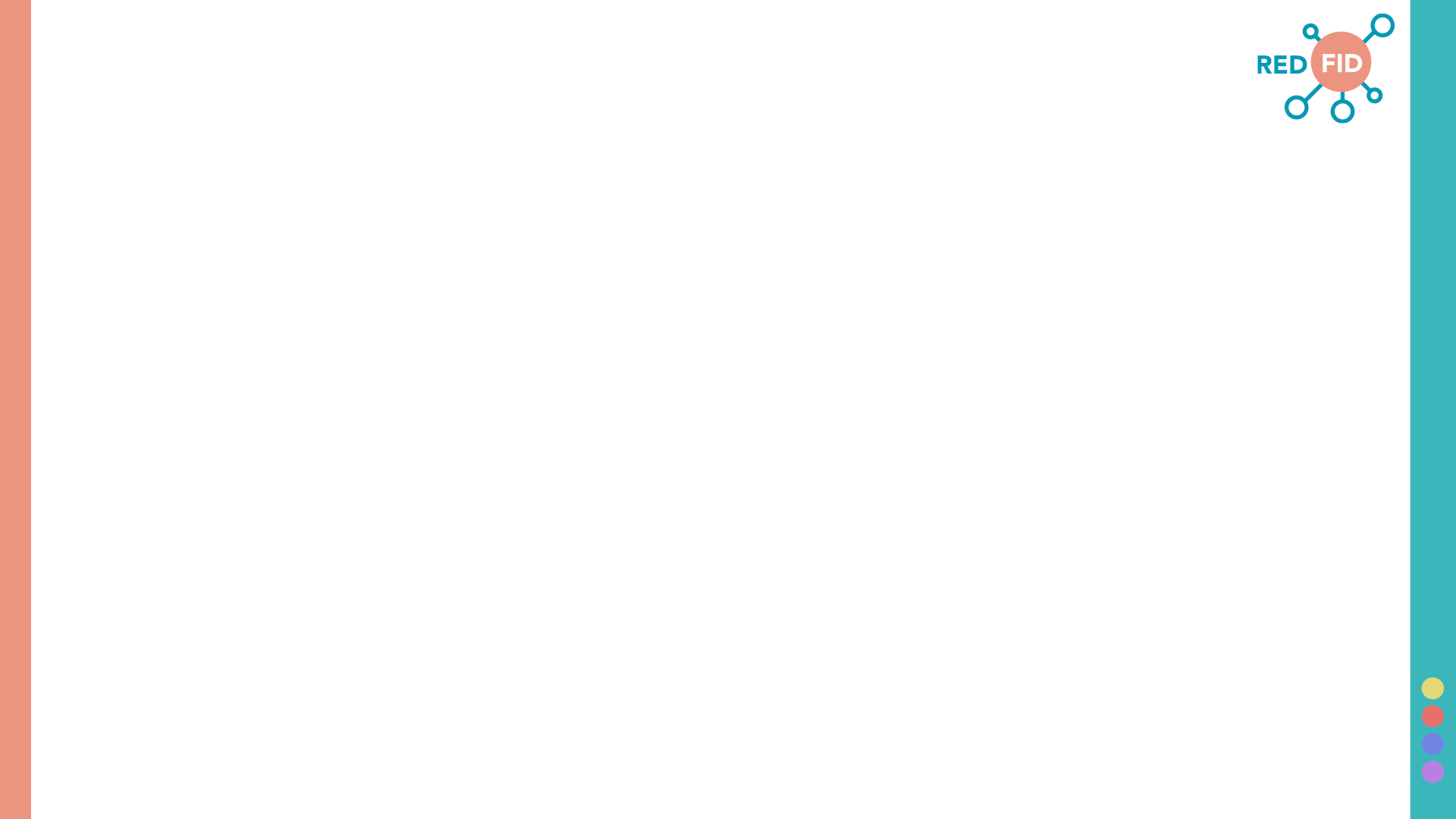 Conclusiones y aporte para la formación inicial docente en matemática
Necesidad de una articulación entre formadores para el trabajo didáctico en la formación inicial.
Elaboración de apuntes específicos para el trabajo en la formación inicial.
Reflexión desde los formadores/as sobre la naturaleza de los cursos de didáctica en la formación inicial, es decir qué didáctica de la matemática es un aporte a la formación de los futuros docentes.
Valoración positiva por parte de los estudiantes del curso y del trabajo en codocencia.
A partir de esta experiencia se innovan otros cursos de la carrera: la malla curricular tiene insumos para preparar el rediseño de los cursos en coherencia con los nuevos estándares de la formación inicial docente y la próxima actualización curricular.

PROYECCIÓN: SEGUNDA VERSIÓN DEL CURSO EN EL AÑO 2025
Bitácora de las formadoras y del trabajo conjunto
Retroalimentación de las clases desde los/as estudiantes y como futuros docentes
Sistematización como insumo para la innovación de la carrera y también para la construcción de conocimiento especializado para la enseñanza desde los formadores
[Speaker Notes: Universidad Austral de Chile]
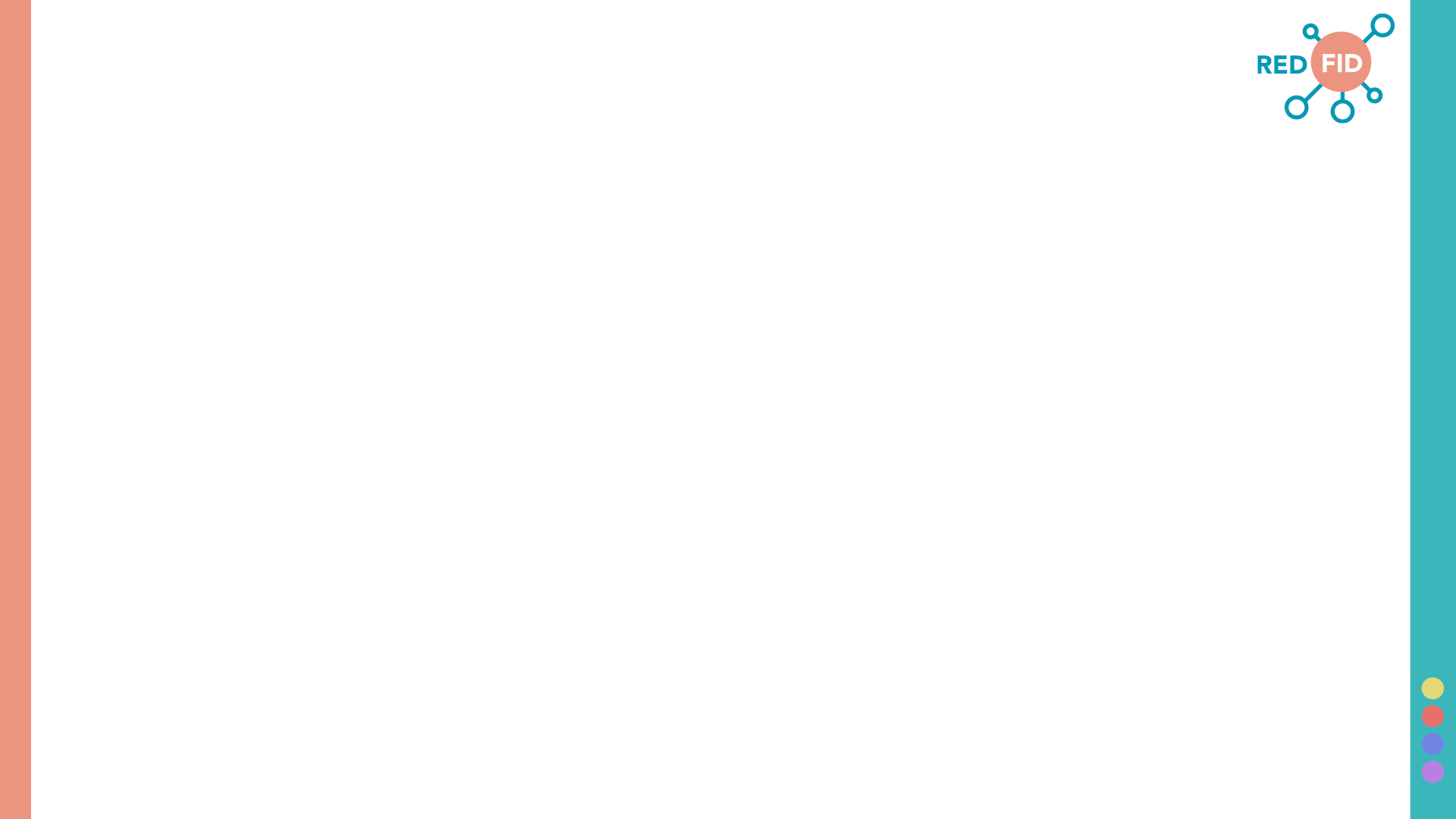 Referencias
Abellán, J., Arnaiz, P. y Alcaraz, S. (2021). El profesorado de apoyo y las barreras que interfieren en la creación de apoyos educativos inclusivos. Revista Electrónica Interuniversitaria de Formación del Profesorado, 24(3), 237-249. 
Comisión Nacional de Acreditación. (2023). Resolución Exenta de Acreditación de Pregrado N° 1050: Licenciatura en Educación en Matemática y Pedagogía en Matemática con mención Estadística Educacional o mención Informática Educativa, impartida por la Universidad Metropolitana de Ciencias de la Educación.
Gayol, L., Sandoval, M, y de Pablo, G. (2023). Del apoyo dentro del aula a la co-docencia: la visión de los docentes de apoyo en educación primaria. Revista Latinoamericana de Educación Inclusiva 17(1), 111-122.
Guise, M., Ambroso, E., Paulding, K., Moore, C., & Hegg, S. (2023). Preservice Teacher Reflection on Coteaching Implementation: Are We Meeting the Benchmarks? Journal of Teacher Education, 74(1), 23-39. https://doi.org/10.1177/00224871221105807
Marfán, J., Castillo, P., González, R. y Ferreira, I. (2013). Análisis de la Implementación de los Programas de Integración Escolar (PIE) en Establecimientos que han incorporado Estudiantes con Necesidad Educativas Especiales Transitorias (NEET). Mineduc. [ Links ]
Llinares, S., Sánchez, V., García, M., Y Escudero, I. (2000). Didáctica de la Matemática y la formación de profesores de Matemáticas de Enseñanza Secundaria. Números. Revista de didáctica de las matemáticas, 43-44, pp. 211-21
Shulman, L. (1986). Those who understand: Knowledge growth in teaching. Educational Research, 15(2), 4-14.
[Speaker Notes: Universidad Austral de Chile]
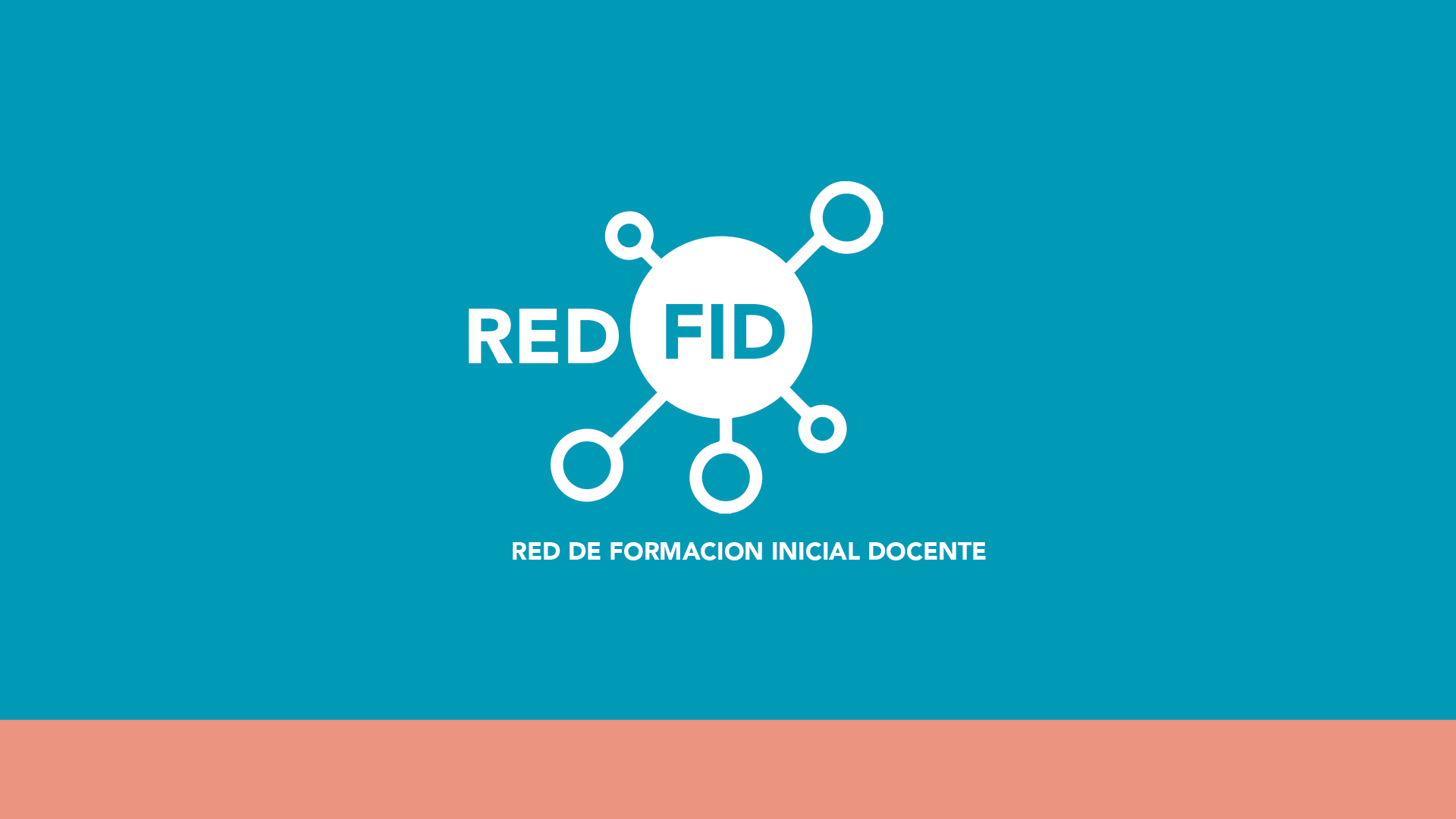